Antibiotics residues in meat, milk products and egg
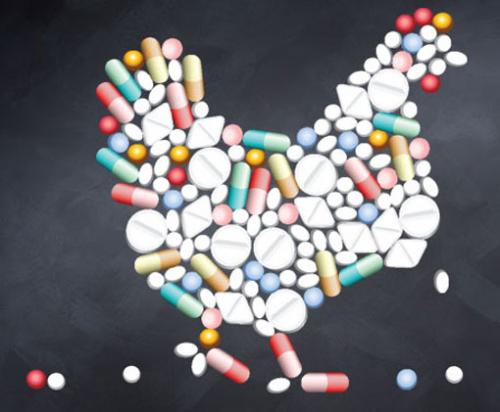 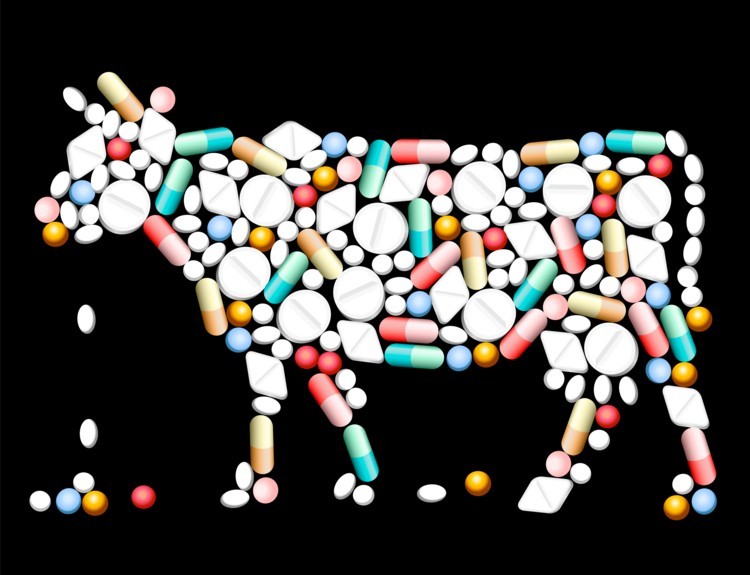 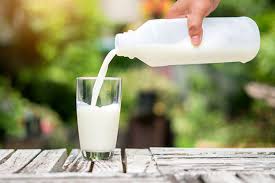 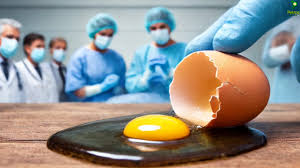 What is antibiotic?
A medicine fight bacterial infections in animal and human either by killing the microorganism (bactericidal) or keeping them from proliferation themselves (bacteriostatic).
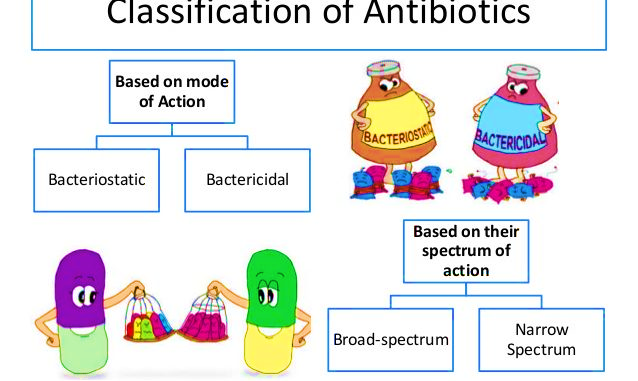 What is the mechanisms of antibiotics?
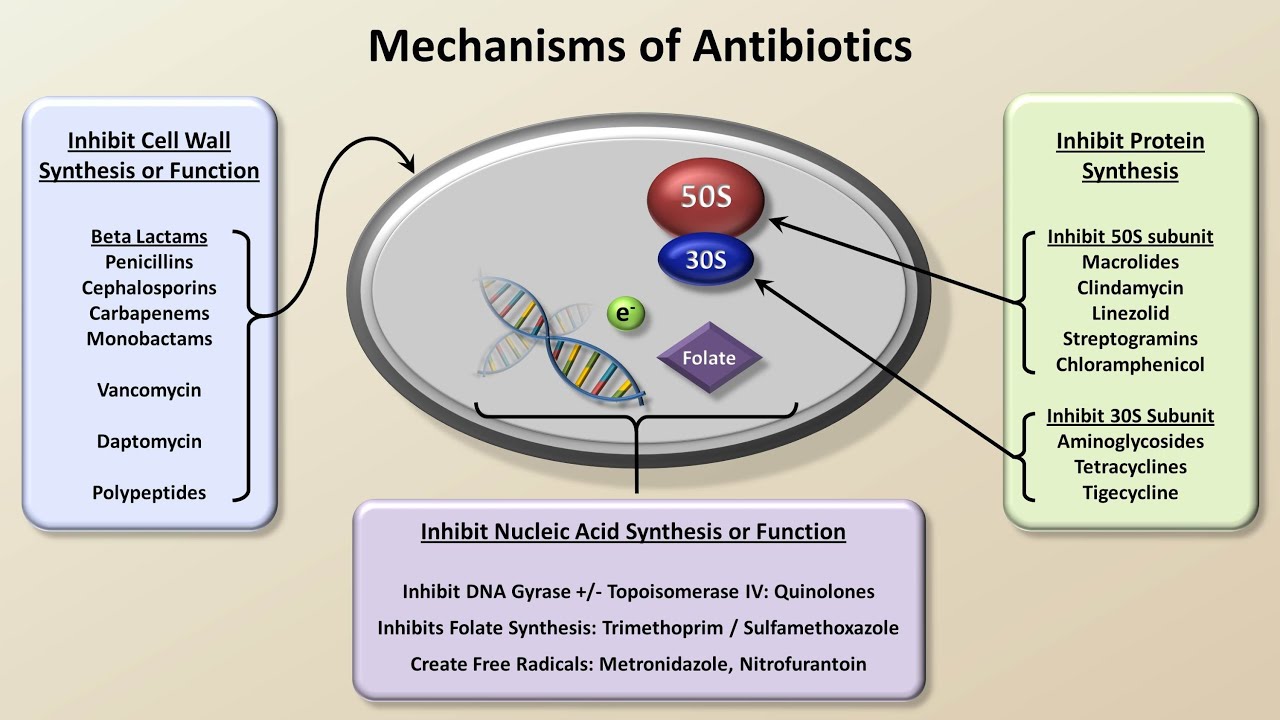 What are the sources of antibiotics?
Antibiotics are produced naturally by one microorganism or produced synthetically or semi synthetically in the laboratory.
What are 4 routes methods by which you may administer antibiotics to animals?
Antibiotics could be injected intravenously, intramuscularly, subcutaneously or administered orally
What are uses of antibiotics?
Antibiotics are generally used on farms animals for different functions include: 
Antibiotics as therapy: Exposure of animal to high dose of antibiotic for relatively shorter periods 
Antibiotics as prophylaxis: exposure of animal to moderate dose of antibiotic for longer time durations
Antibiotics as growth promoters: exposure of animal to a low dose of antimicrobial for a very long duration or throughout the entire lifespan of the animals.  Antibiotic growth promoters are inhibited the gut bacteria leaving more nutrients for animal to be absorbed for greater growth
What are the common antibiotics classes used in chicken farming?
Penicillines
Tetracyclines 
Macrolides 
Aminoglycosides 
Fluoroquinolones 
Sulfonamides
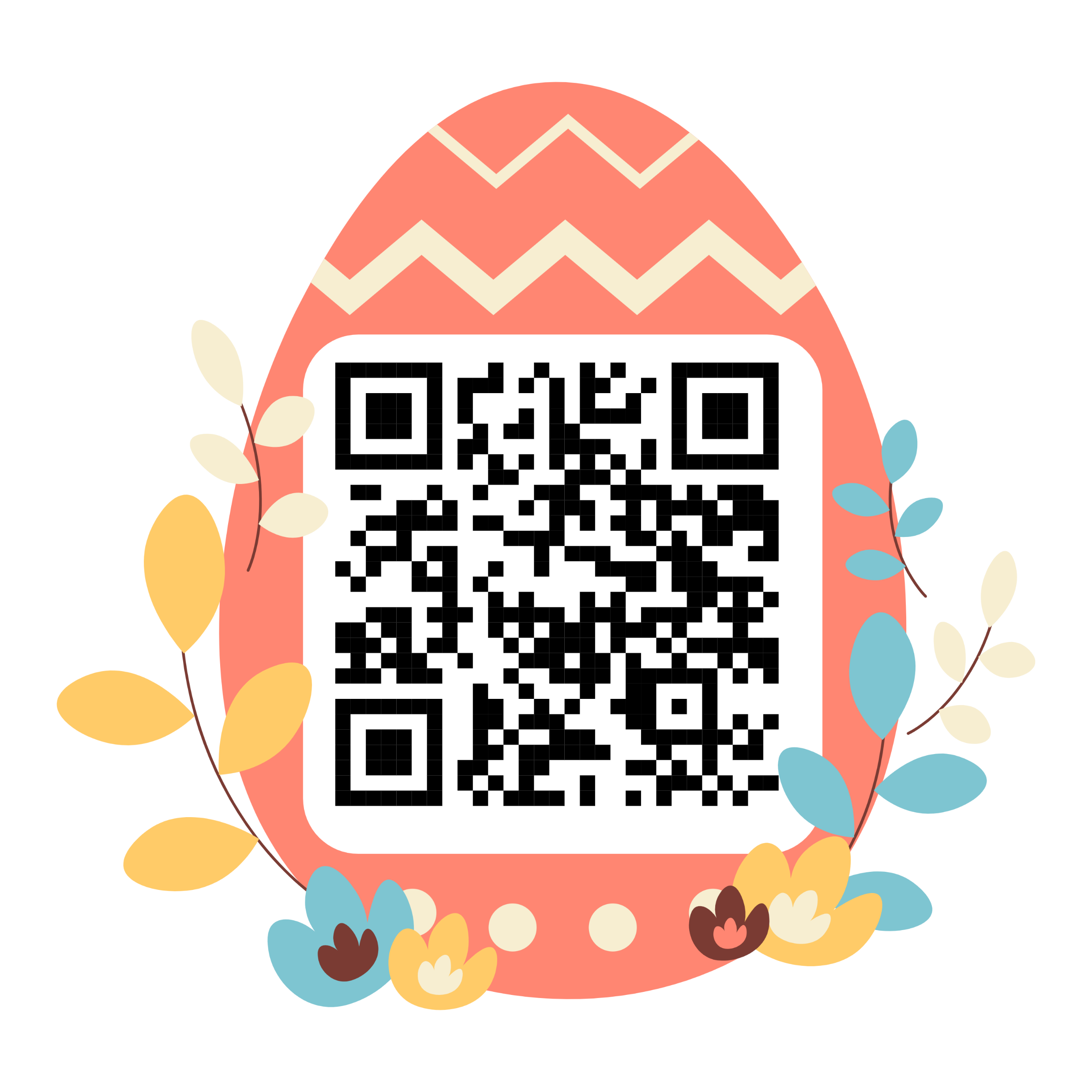 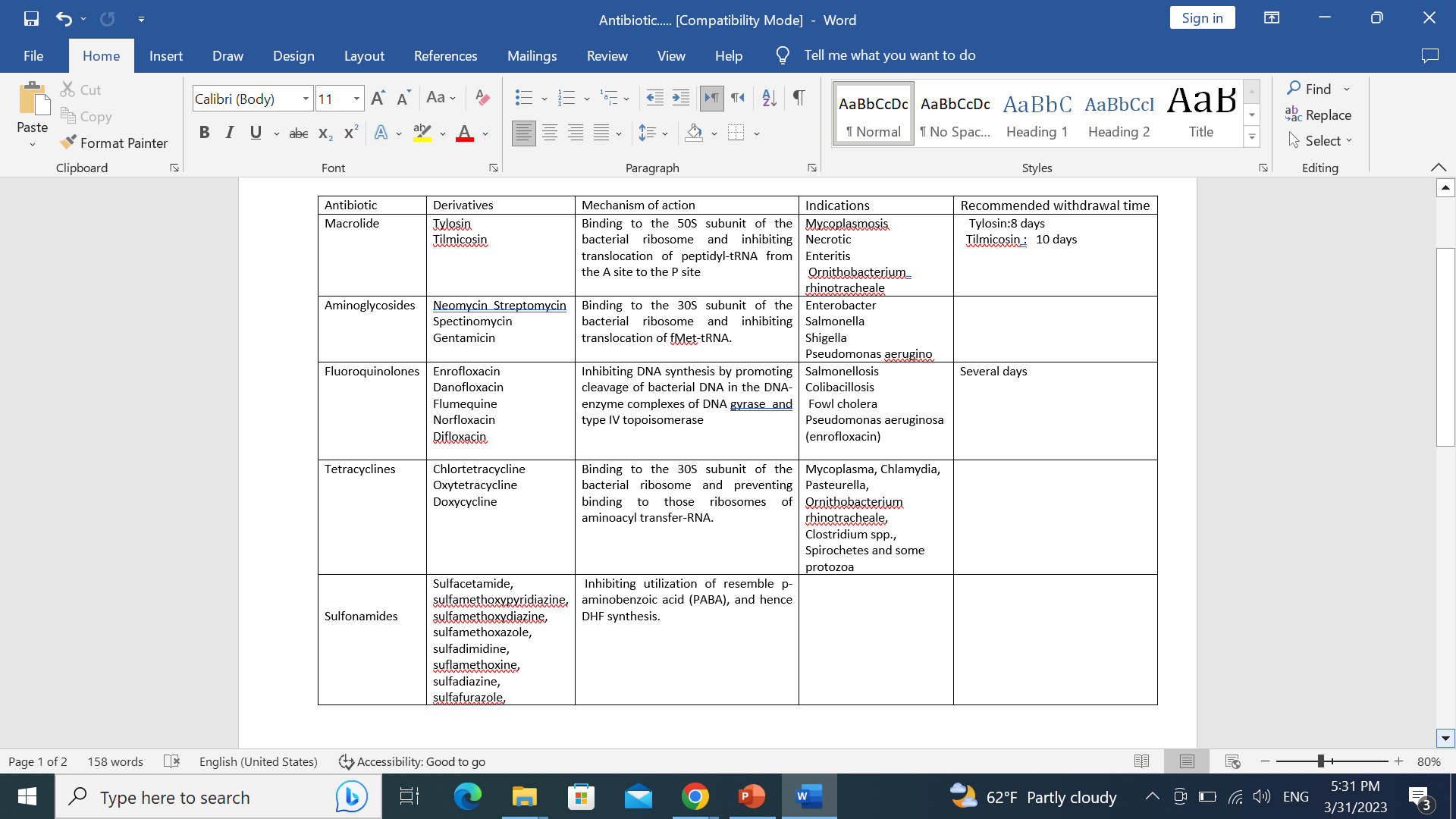 Medications that disappeared rapidly from the body also disappear from egg white in 2-3 days and from yolk in 10 days after cessation of exposure
What is the impact of antibiotic residues found in meat, milk products, and egg on human health?
Antibiotic residues can cause:
 An allergic reaction
 Imbalance of intestinal microbiota
Development of resistance bacteria against antibiotics
What are mechanisms of antibiotic resistance?
Enzymatic destruction of drug
Prevention of penetration of drug.
Alteration of antibiotic target site. 
Rapid ejection of the drug
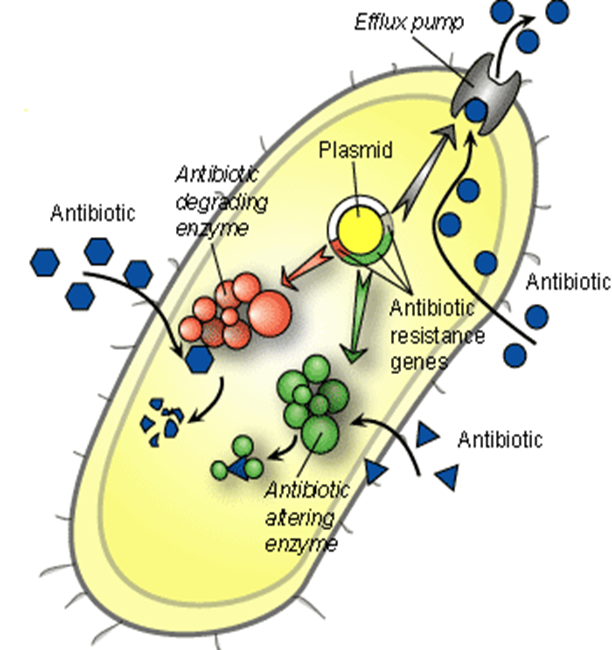 what factors promote antimicrobial resistance?
Exposure to sub-optimal levels of antibiotics (misuse).

Exposure to microbes carrying resistance genes.
How can detect the antibiotic residues in egg?
How can detect the antibiotic residues in milk?
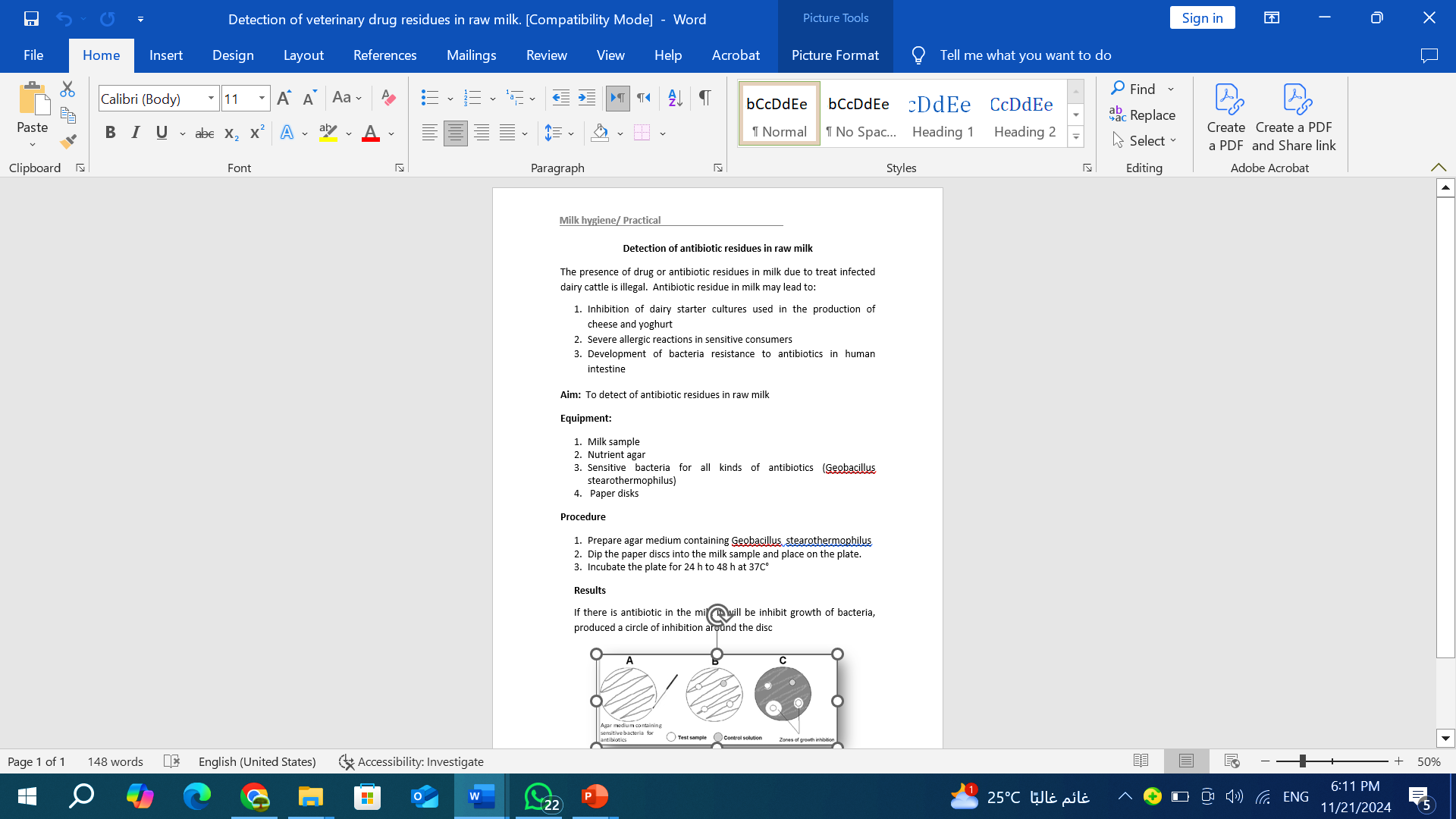